SuperSocketLite로 고성능 Socket 서버 개발하기 (Hands-on-Lab 세션)
목표 !!!
SuperSocketLite 라이브러리에 대한 이해

네트워크 프로그램(서버) 개발하기
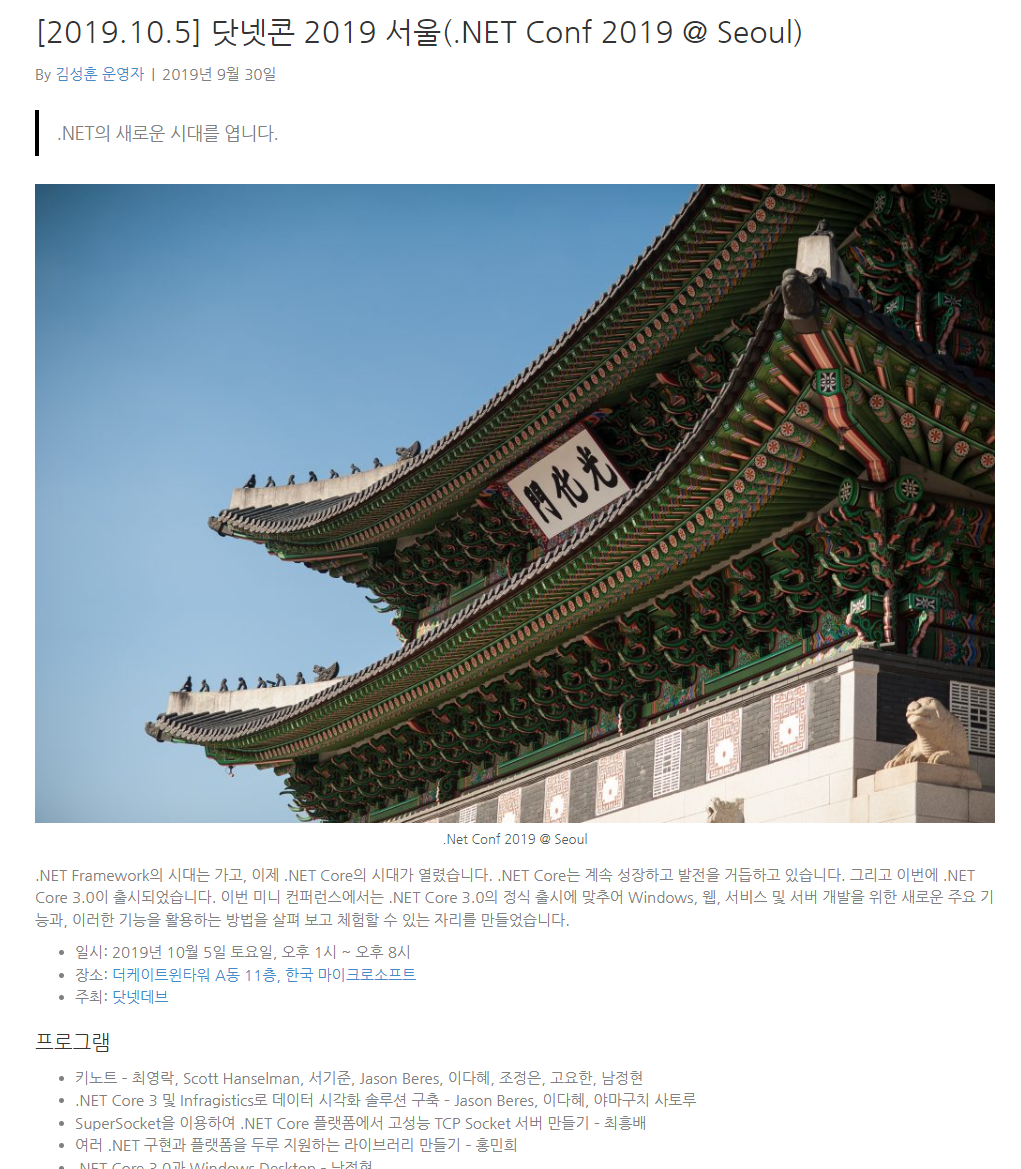 https://www.imaso.co.kr/archives/5381
일부 복불 좀 했습니다 ^^;;
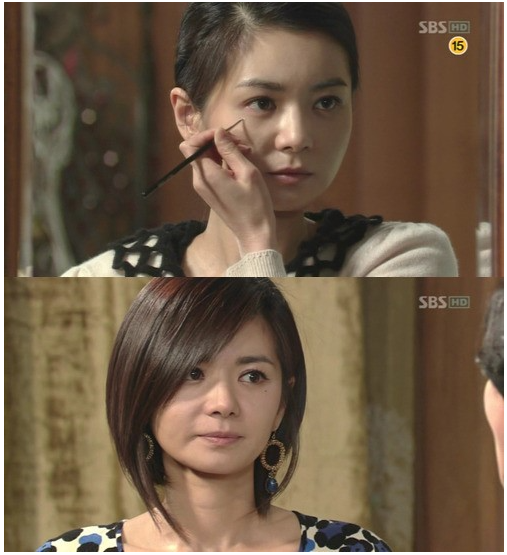 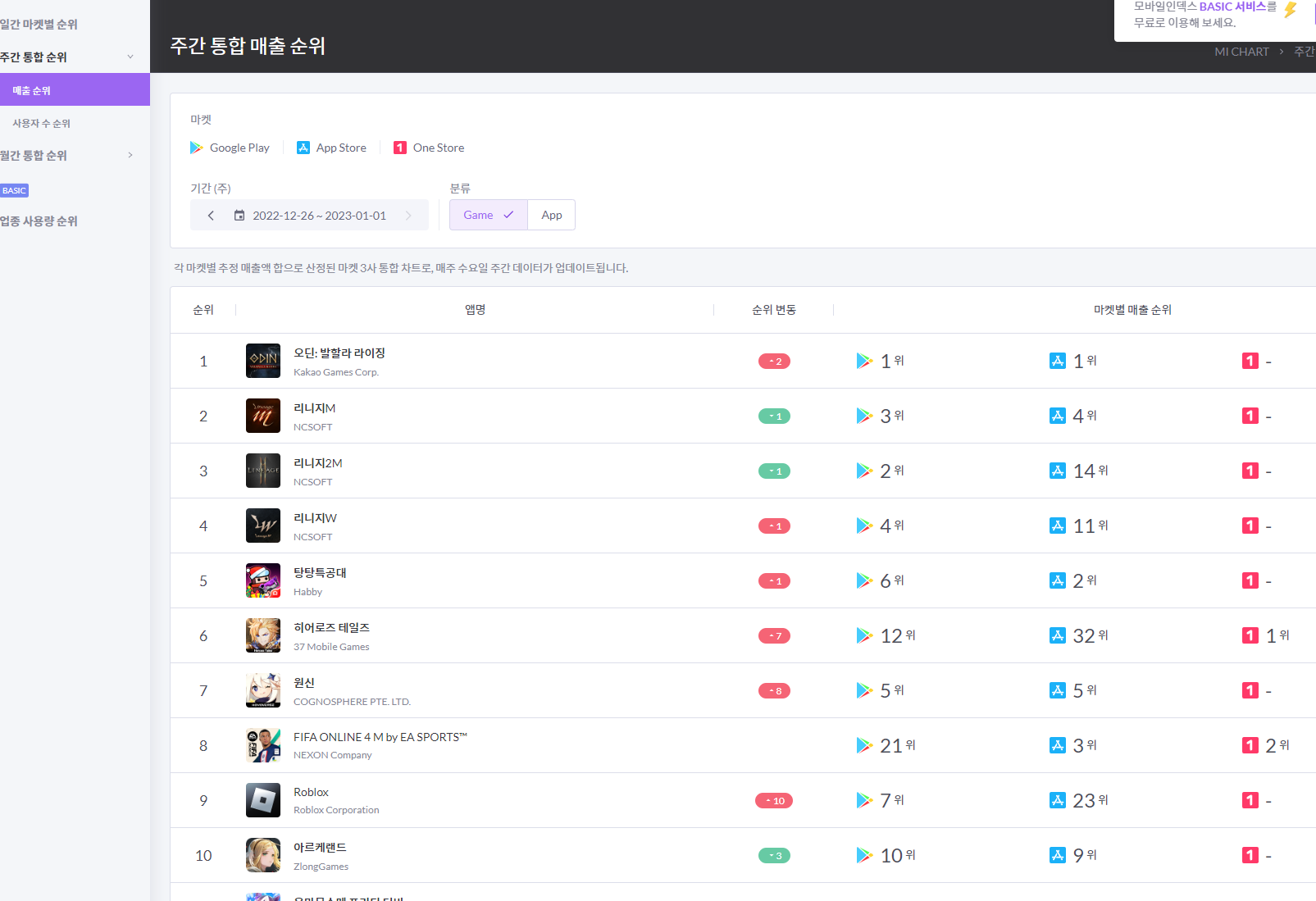 https://www.mobileindex.com/mi-chart/weekly-rank/revenue
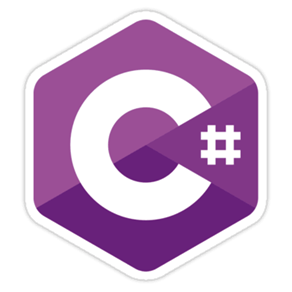 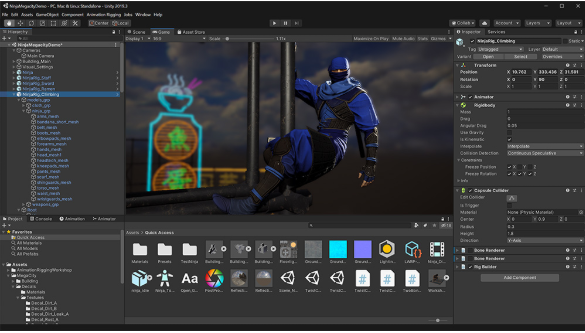 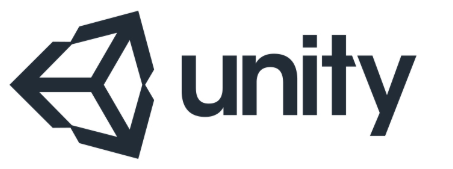 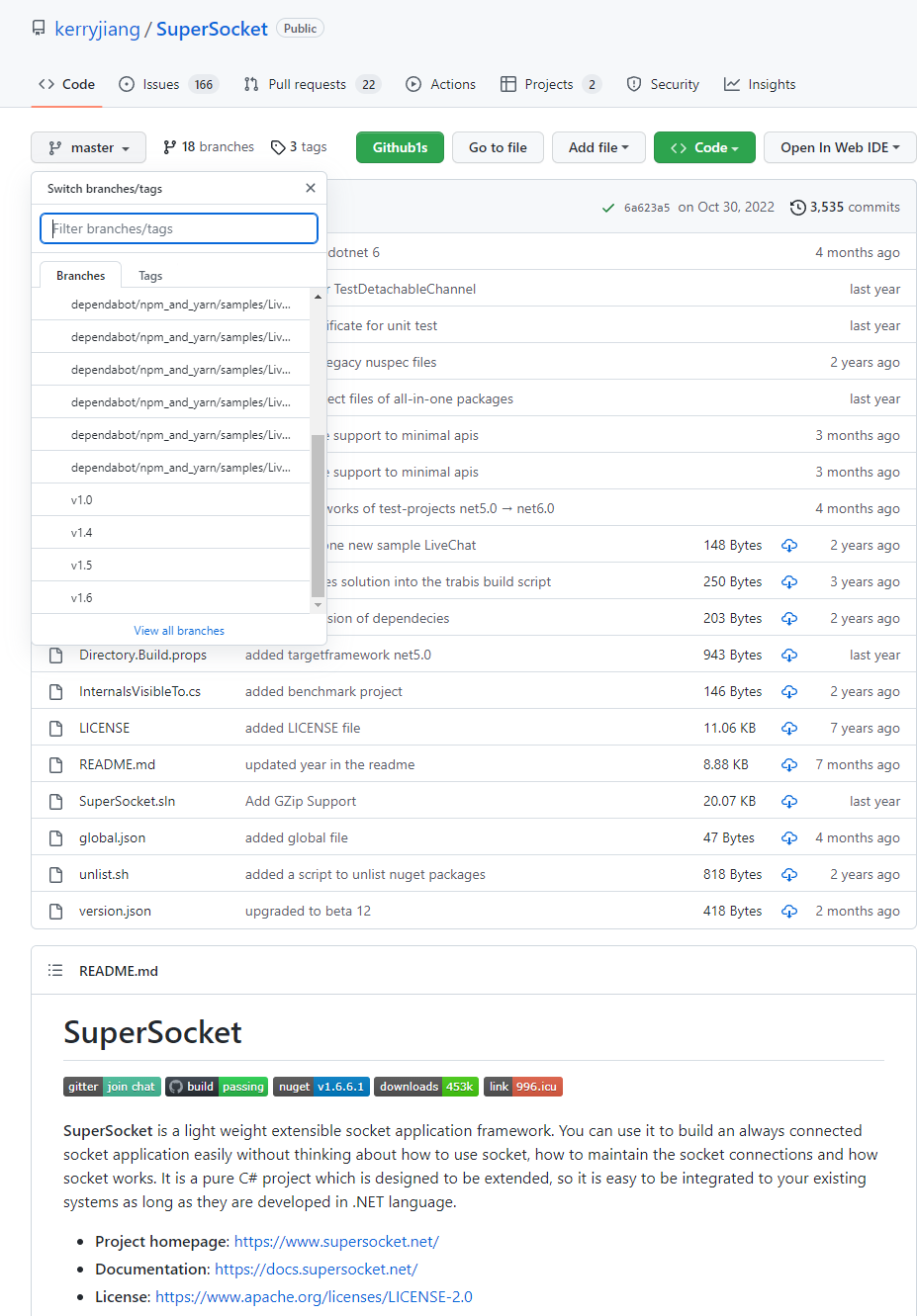 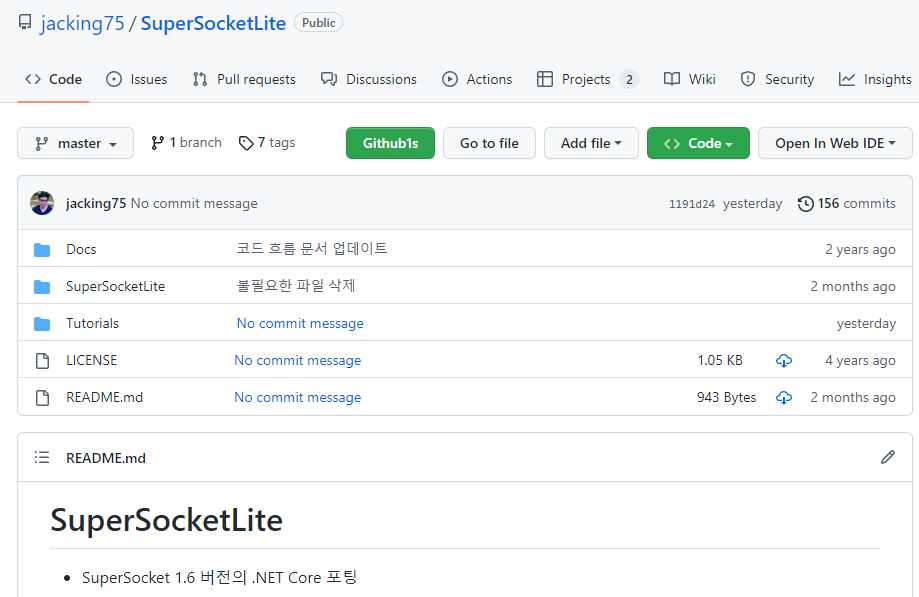 https://github.com/jacking75/SuperSocketLite
https://github.com/kerryjiang/SuperSocket
SuperSocketLite는 처음에는 .NET Core를 지원하고, 게임 개발에 사용되는 최소 기능만 유지하는 것이 목표.
그러나 SuperSocket 1.6 버전을 사용한 애플리케이션을 쉽게 .NET Core로 변환할 수 있도록 하기 위해 .NET Core에서 지원하지 않는 기능만 제거하였음.
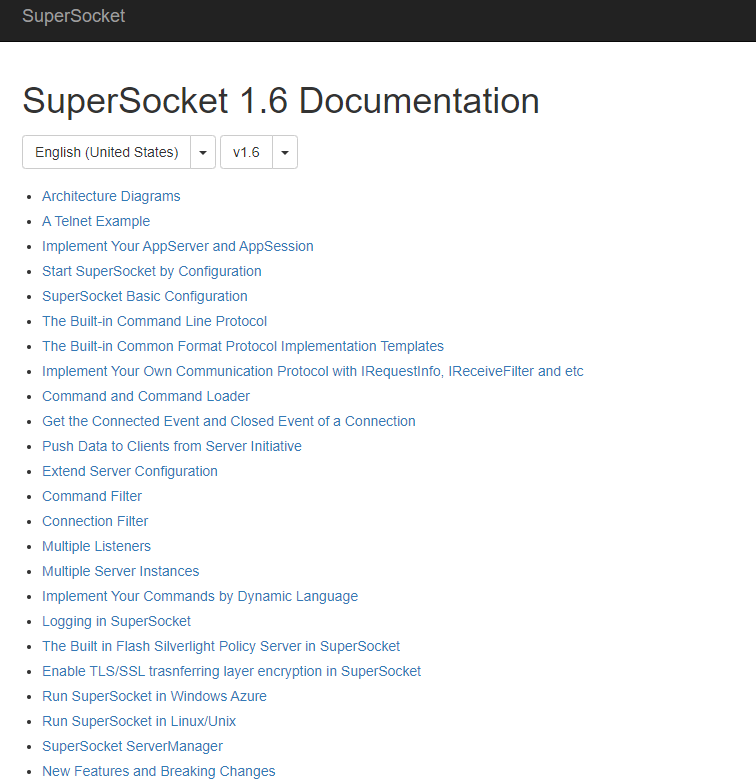 SuperSocket 1.6 버전과 거의 비슷하므로 기존의 문서를 참고해도 된다.
http://docs.supersocket.net/v1-6/en-US
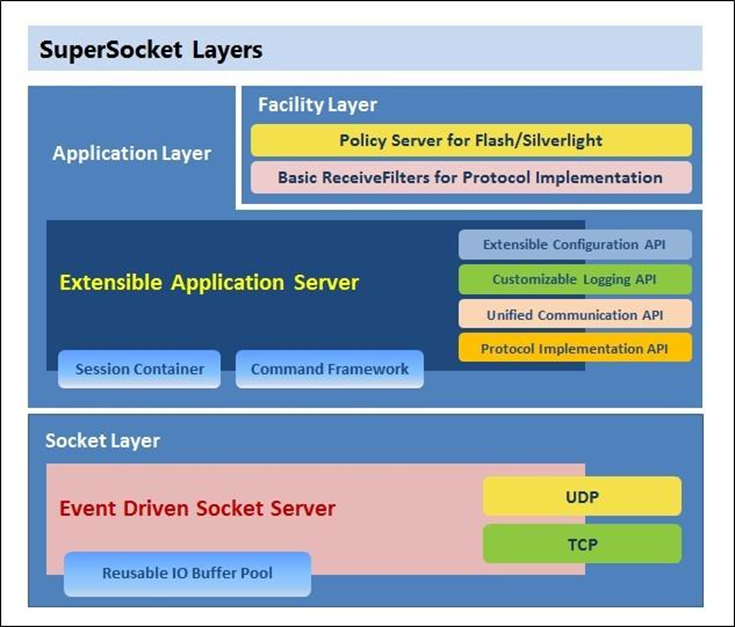 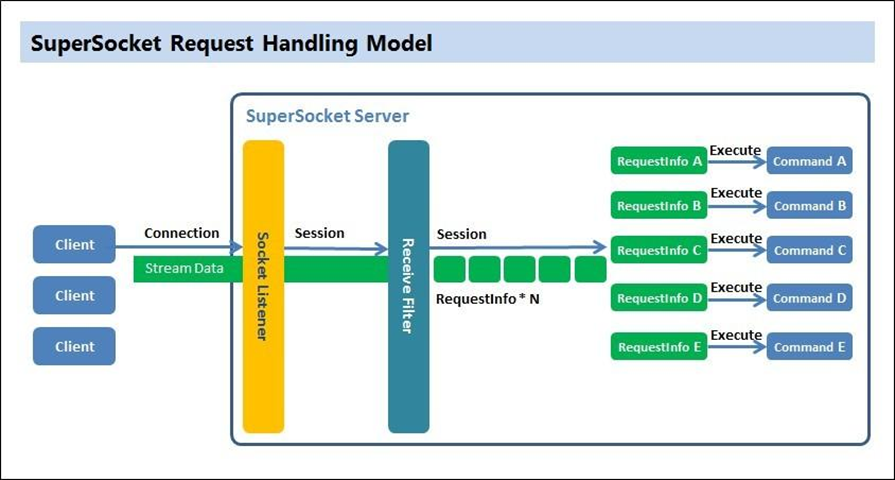 현재(2023.01) SuperSocketLite는 .NET 7로 프로젝트 설정이 되어 있지만, 
원한다면 .NET Standard 2.1로 프로젝트 설정을 바꿀 수 있음
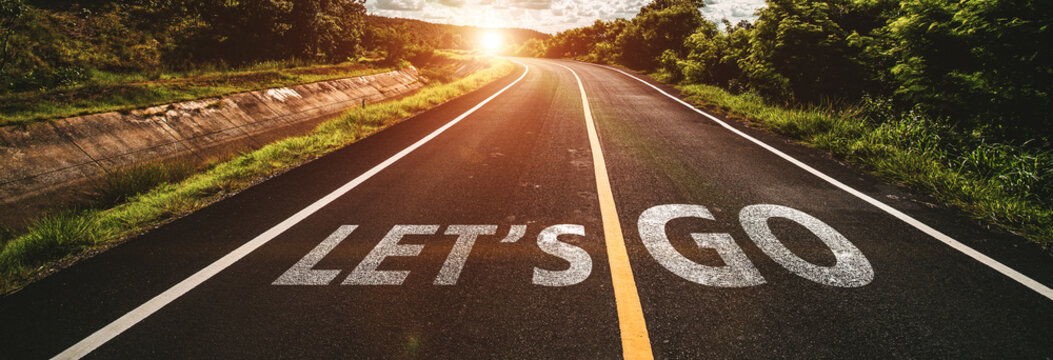 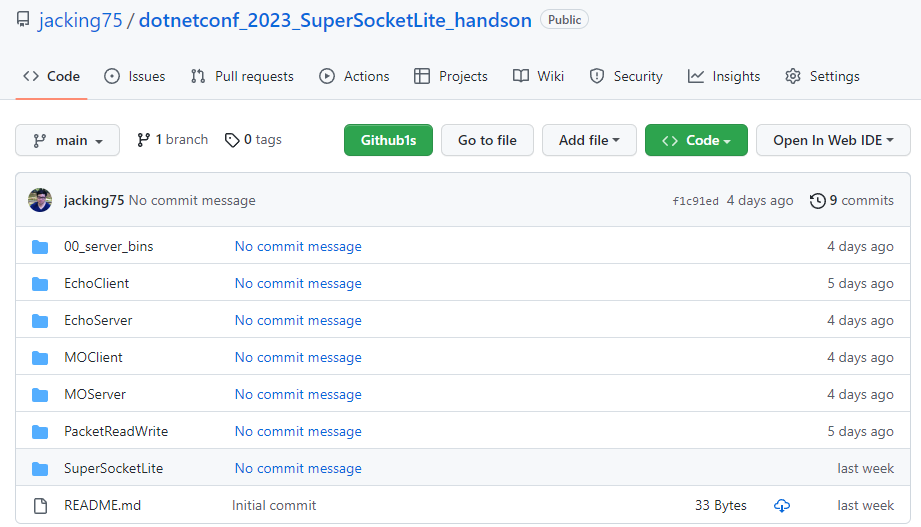 https://github.com/jacking75/dotnetconf_2023_SuperSocketLite_handson
1. Echo Server
1)
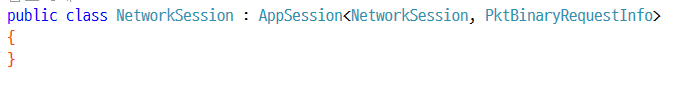 2)
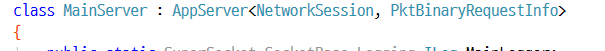 3)
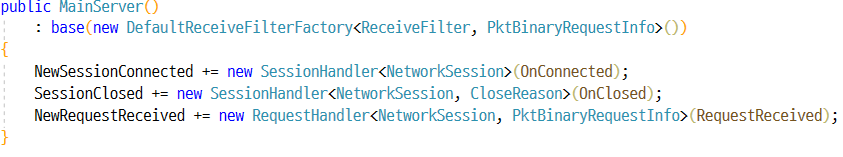 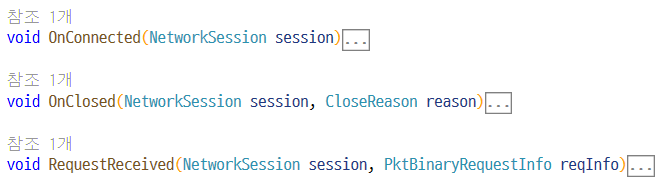 4)
5)
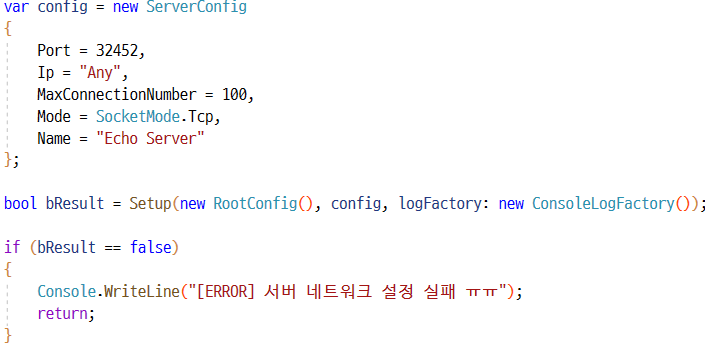 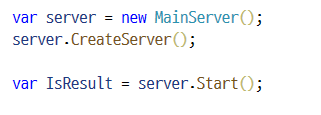 6)
7)
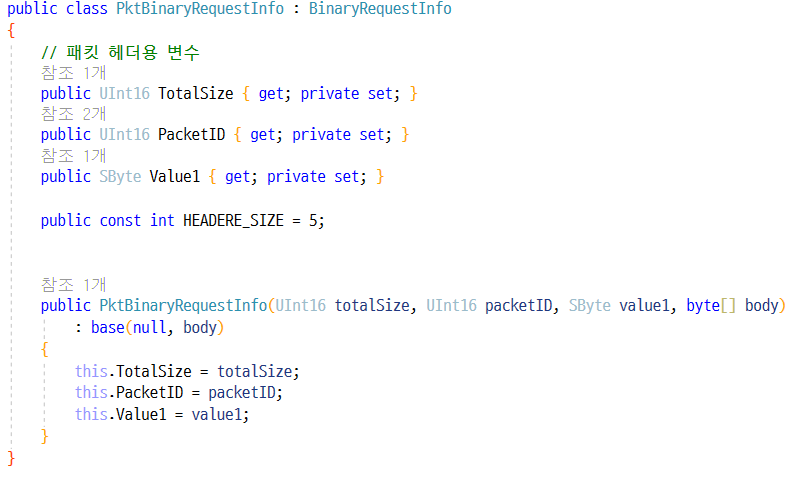 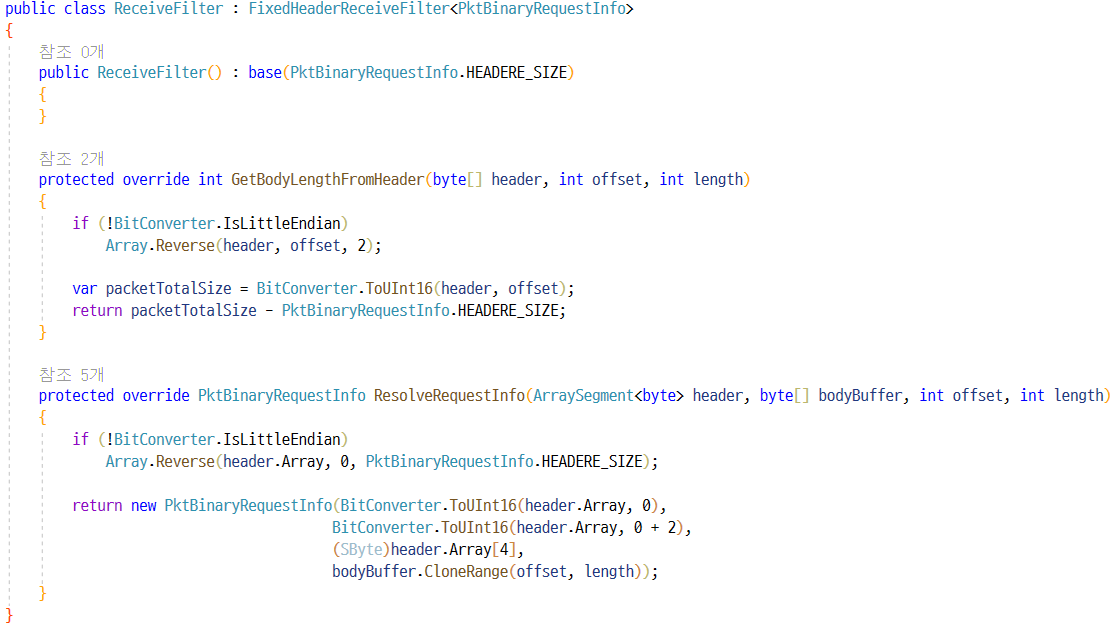 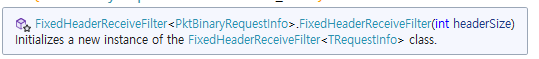 헤더 정보에서 Body의 크기를 계산한다
헤더 와 Body
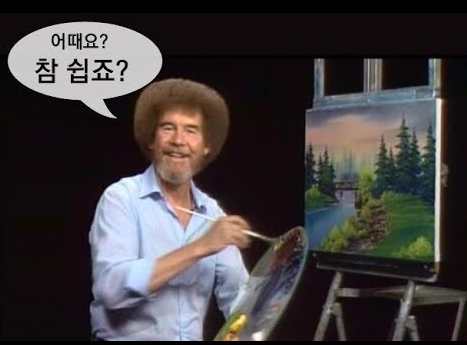 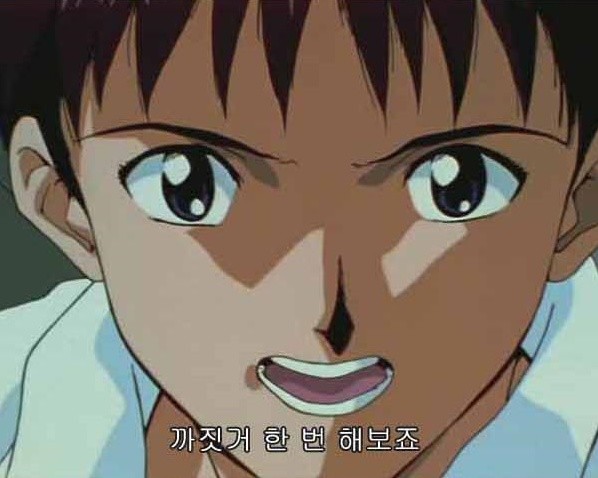 2. MO Server
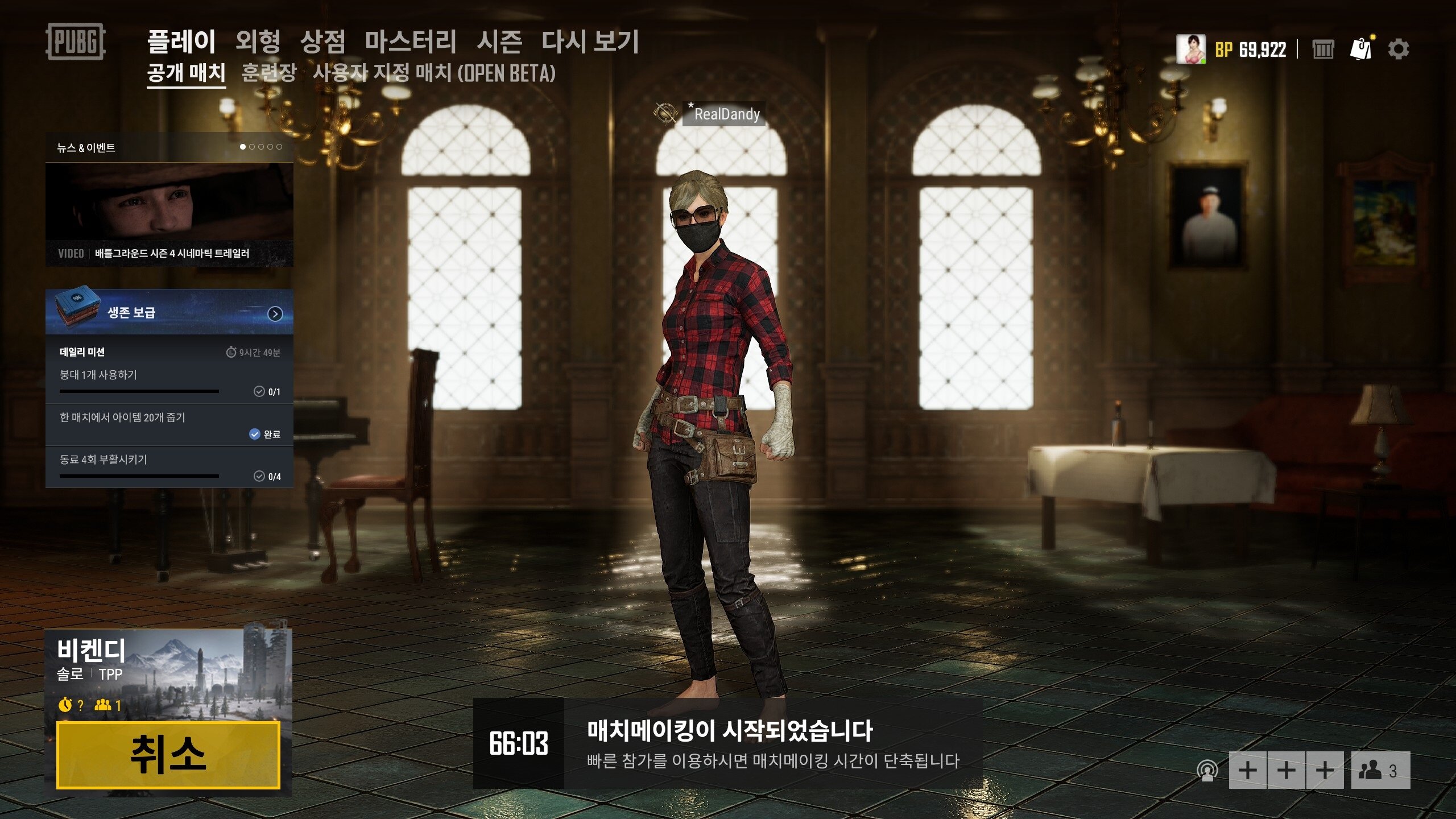 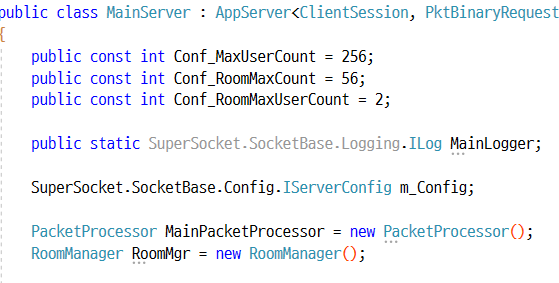 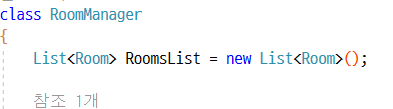 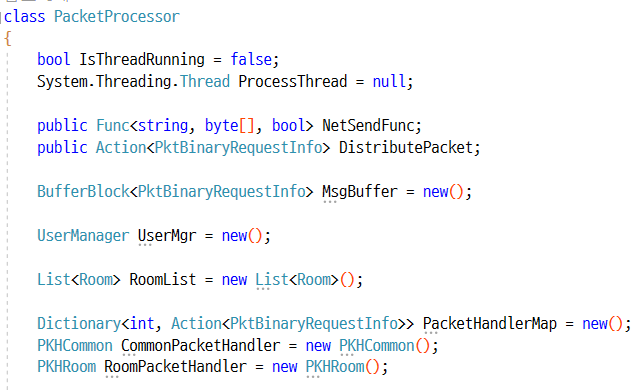 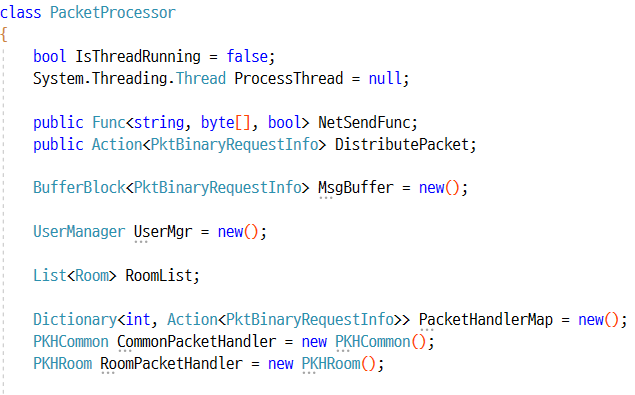 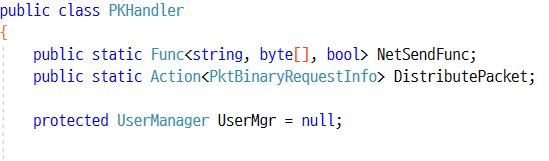 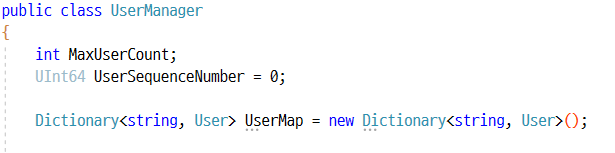 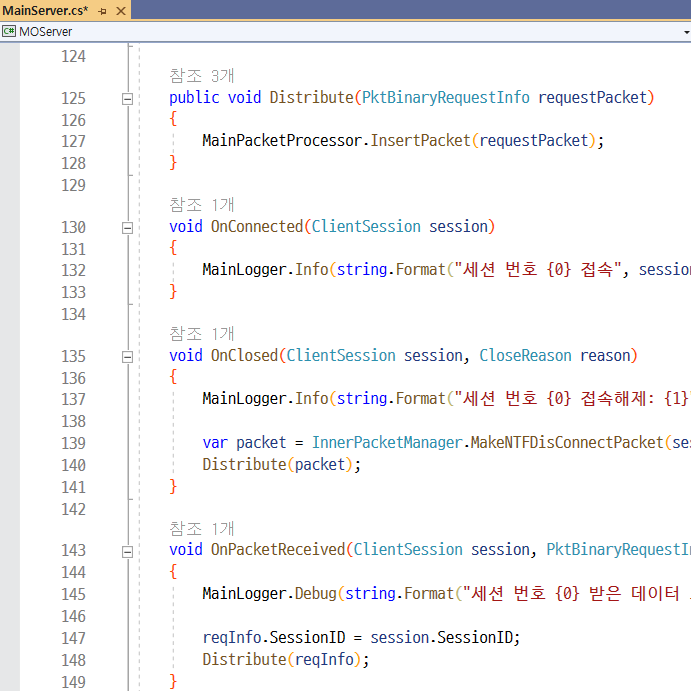 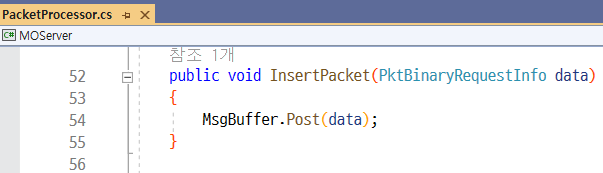 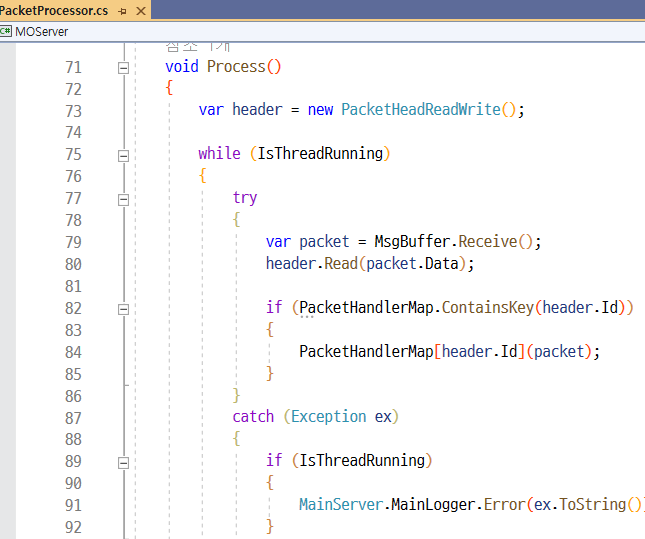 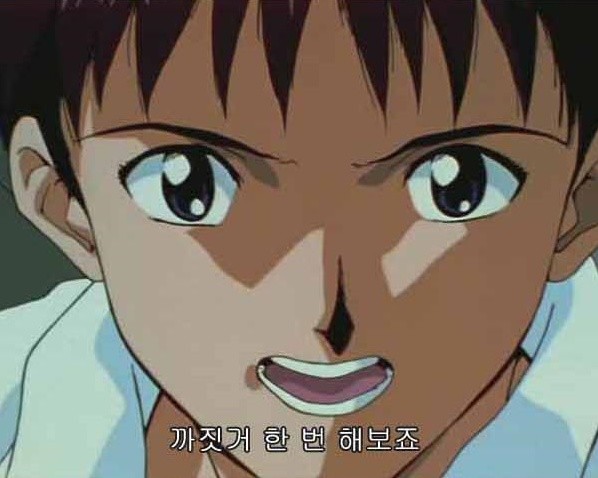 The Built-in Common Format Protocol Implementation Templates
http://docs.supersocket.net/v1-6/en-US/The-Built-in-Common-Format-Protocol-Implementation-Templates 

TerminatorReceiveFilter - Terminator Protocol: 특정 지시어를 지정하여 패킷을 구분한다.

CountSpliterReceiveFilter - Fixed Number Split Parts with Separator Protocol: 특정 지시어로 구분된 단위의 크기를 숫자로 지정 

FixedSizeReceiveFilter - Fixed Size Request Protocol: 고정된 바이너리 크기로 패킷을 구분한다.

BeginEndMarkReceiveFilter - The Protocol with Begin and End Mark: 시작과 끝을 구분하는 지시어를 사용하여 패킷을 구분한다.

FixedHeaderReceiveFilter - Fixed Header with Body Length Protocol: 헤더와 보디로 나누어서 이것들의 크기에 의해서 패킷을 구분한다.
네트워크 옵션 파라미터
maxWorkingThreads: maximum working threads count of .NET thread pool;
minWorkingThreads: minimum working threads count of .NET thread pool;

maxCompletionPortThreads: maximum completion threads count of .NET thread pool;
minCompletionPortThreads: minimum completion threads count of .NET thread pool;

ip: the ip of the server instance listens. You can set an exact ip, you also can set the below values Any - all IPv4 address IPv6Any - all IPv6 address
port: the port of the server instance listens;
mode: the socket server's running mode, Tcp (default) or Udp;

listenBacklog: the listen back log size;
sendTimeOut: sending data timeout;
sendingQueueSize: the sending queue's maximum size;

maxConnectionNumber: maximum connection number the server instance allow to connect at the same time;

maxRequestLength: The maximum allowed request length, default value is 1024;
receiveBufferSize: receiving buffer size; 세션당
sendBufferSize: sending buffer size;  세션당

syncSend: sending data in sync mode, default value: false;

clearIdleSession: true or false, whether clear idle sessions, default value is false;
clearIdleSessionInterval: the clearing timeout idle session interval, default value is 120, in seconds;
idleSessionTimeOut: The session timeout period. Default value is 300, in seconds;